Understanding Wardships & Feudal Dues
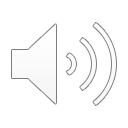 [Speaker Notes: [Image Credit: Cropped image of Henry Tudor of England. Available under the Creative Commons Licence at  https://commons.wikimedia.org/wiki/File:Henry_Tudor_of_England_cropped.jpg]]
Wardships
The king could:
could control the lands and revenues of heirs who inherited their lands before the age of 21;
or heirs who were judged to be mentally incapacitated. 
In 1503 Henry VII appointed Sir John Hussey as Master of the King’s Wards. 
In 1487 income from wardships was £350.
In 1507 income from wardships was c. £6,000.
Above: Little Morton Hall, built in stages between 1504 and 1562.
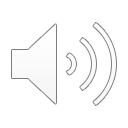 2
[Speaker Notes: [Image Credit: Christine-Ann Martin, Little Morton Hall. Available under the Creative Commons Licence at  https://commons.wikimedia.org/wiki/File:LittleMoretonHall.jpg]]
Source Investigation: Henry’s use of his rights as ‘feudal’ overlord
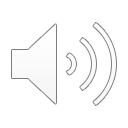 [Speaker Notes: [Image Credit: Cropped image of Henry Tudor of England. Available under the Creative Commons Licence at  https://commons.wikimedia.org/wiki/File:Henry_Tudor_of_England_cropped.jpg]]